A
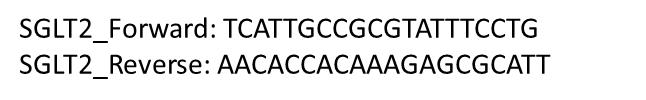 B
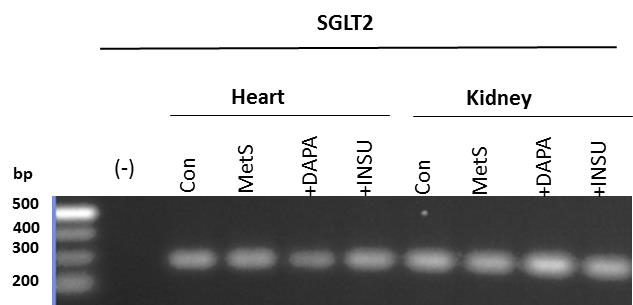 Additional file 1: Figure S1